Hello!
I’m Bart Simpson. 
Let’s meet 
my family…
This is Lisa.
She is my sister.
This is Maggie.
She is my baby sister.
They are my sisters.
I am their brother.
This is Homer Simpson.
He is our father (dad).
This is Marge Simpson.
She is our mother (mum).
They are our parents. I’m their son.
Lisa and Maggie are their daughters.
We are their children.
This is Abraham Simpson. He is our dad’s father. He is our grandfather.
This is Mona Simpson.
She is our grandmother.
They are our grandparents. 
I’m their grandson. 
My sisters are their granddaughters.
We are their grandchildren.
This is Herb Powell.
He is our dad’s brother.
He is our uncle. I’m his nephew.
My sisters are his nieces.
This is Clancy Bouvier*.
He is our mum’s father.
He is our grandpa.
* deceased
This is Jackie Bouvier.
She is our mum’s mother.
She is our grandma.
These are Patty and Selma Bouvier.
They are our mum’s sisters.
They are our aunts.
This is Ling Bouvier.
She is Selma’s stepdaughter.
She is our cousin.
These are Santa’s Little Helper and Snowball II. They are our pets.
We love
   our family!
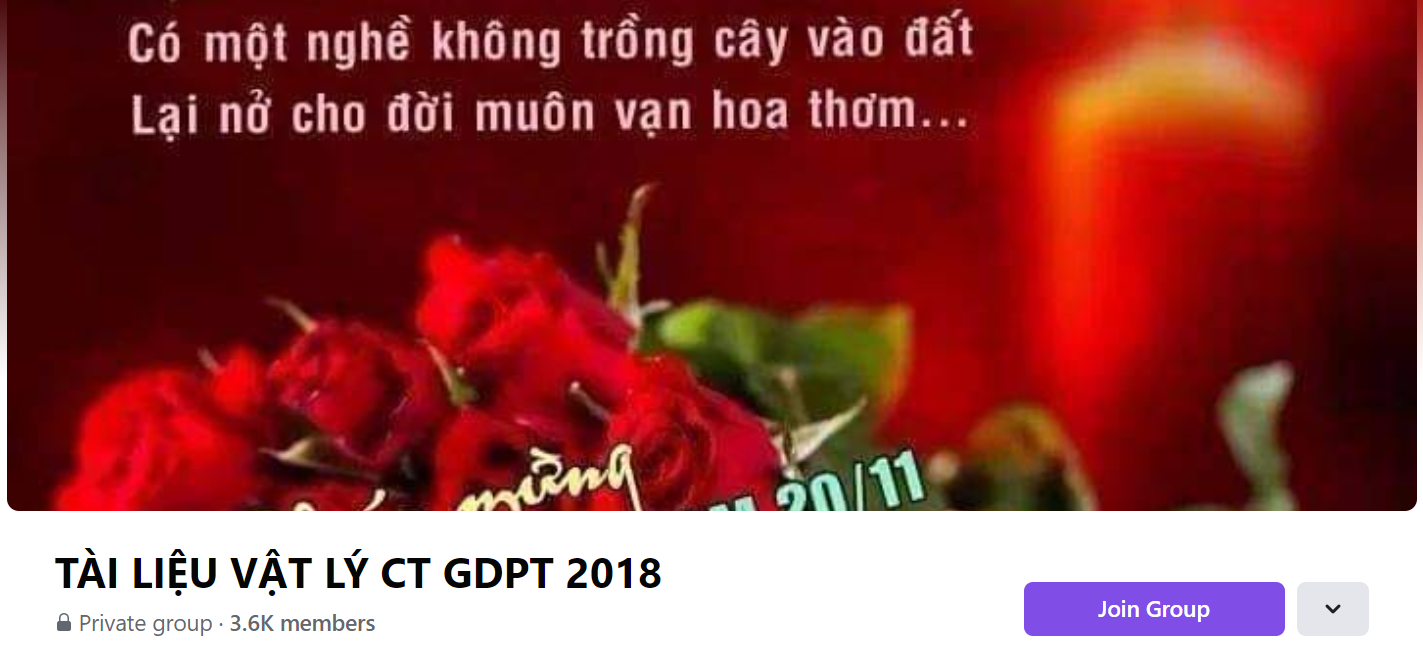 SƯU TẦM: ĐOÀN VĂN DOANH, NAM TRỰC, NAM ĐỊNH
LINK NHÓM DÀNH CHO GV BỘ MÔN VẬT LÝ TRAO ĐỔI TÀI LIỆU VÀ CHUYÊN MÔN CT 2018
https://www.facebook.com/groups/299257004355186